Running time of algorithms
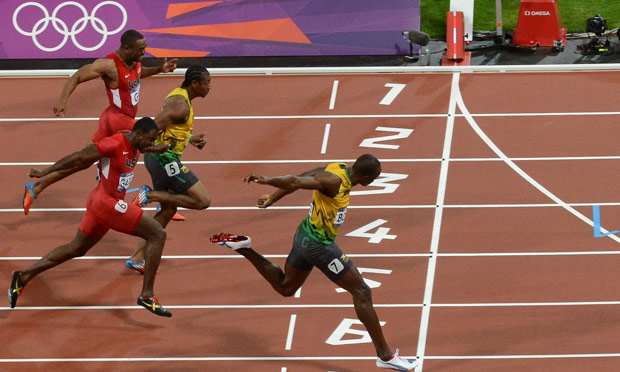 How can we measure the running time of algorithms?
Idea: Use a stopwatch.
What if we run the algorithm on a different computer?
What if we code the algorithm in a different programming language?
What if the computer is doing other things in the background while timing our algorithm?
Timing the algorithm doesn’t (directly) tell us how it will perform in other cases besides the ones we test it on.
How can we measure the running time of algorithms?
Idea: Count the number of “basic operations” in an algorithm.
“Basic operations” are things the computer can do “in a single step,” like
Printing a single value (number or string)
Comparing two values
(simple) math, like adding, multiplying, powers
Assigning a variable a value
How many basic operations are done in this algorithm?
Only count printing as a basic operation.

// assume array is an array of three ints
for (int x = 0; x < 3; x++)
   System.out.println(array[x]);

// assume array2 is an array of six ints
for (int x = 0; x < 6; x++)
   System.out.println(array[x]);
How many basic operations are done in this algorithm?
Only count printing as a basic operation.

// assume array is an array of ints
for (int x = 0; x < array.length; x++)
   System.out.println(array[x]);

If n = array.length, what is a general formula for how long this algorithm takes, in terms of n?
How many basic operations are done in this algorithm, in the worst possible case?
Only count printing as a basic operation.

// assume array is an array of ints
for (int x = 0; x < array.length; x++)
   if (array[x] > 10)
      System.out.println(array[x]);

If n = array.length, what is a general formula for how long this algorithm takes, in terms of n, in the worst case?
Computer scientists often consider the running time for an algorithm in the worst case, since we know the algorithm will never be slower than that.
Sometimes we also care about average running time.
We express the running time of an algorithm as a function in terms of “n,” which represents the size of the input to the algorithm.
For an algorithm that processes an array or arraylist, n is often the length of the array/list.
/* Assume for both algorithms, var and n are
   already defined as positive integers.
   Basic ops are printing and adding. */

// algorithm A
var = var + n;
System.out.println(var);

// algorithm B
for (int x = 0; x < n; x++)
   var++;
System.out.println(var);
[Speaker Notes: Compare these two algorithms in terms of running time.  Basic operations are adding, multiplying, and variable assignment.What are the running times of algorithms A and B?  A is 2.  B is (n+1) additions for the x++, n additions for the var++, 1 for the printing = 2n+2.  Which is faster as n gets really big?
So we can have two algorithms that accomplish the same thing, but have different running times.
DRAW GRAPH.]
Time (T)
Alg B: T(n) = 2n + 2
Alg A: T(n) = 2
Input size (n)
n=1
We group running times together based on how they grow as n gets really big.
If the running time stays exactly the same as n gets big (n has no effect on the algorithm's speed), we say the running time is constant.
If the running time grows proportionally to n, we say the running time is linear.
If the input size doubles, the running time roughly doubles.
If the input size triples, the running time roughly triples.
// algorithm A
var = var + n;
System.out.println(var);

What class does algorithm A fall into?  [constant or linear]

// algorithm B
for (int x = 0; x < n; x++)
   var++;
System.out.println(var);

What class does algorithm B fall into?  [constant or linear]
Which is "better?"
In general, we prefer algorithms that run faster.
That is, as the algorithm's input size grows, the time required to run the algorithm should grow as slowly as possible.

Therefore, an algorithm that runs in constant time is usually preferred over a linear-time algorithm.
Time (T)
Alg B: linear
Alg A: constant
Input size (n)
n=1
// Calculate formulas for basic 
// operations (adding, printing).

// algorithm C:
// assume array has n ints in it
int sum = 0;
for (int i = 0; i < array.length; i++) {   sum += array[i];}
[Speaker Notes: What are the running times constant/linear for these algorithms?  
alg C = 2n+1    
because n+1 for the adding to i++, n for adding to sum.]
// Calculate formulas for basic 
// operations (adding, printing).

// algorithm D:
// assume array has n ints in it
int sum = 0;
for (int i = 0; i < array.length; i++) {
   if (array[i] > 10) {	   sum += array[i];
   }
   System.out.println(sum);}
[Speaker Notes: What are the running times constant/linear for these algorithms?  
alg d = i++ -> n+1 times
sum += array[i] -> n times
println -> n times
3n+1]
Time (T)
Alg B: linear
Alg D: linear
Alg C: linear
Alg A: constant
Input size (n)
n=1
Classes have special names, which use big-O notation.
	Constant time algorithm: O(1)
		Read as “big-oh of 1” or “oh of 1”

	Linear time algorithm: O(n)
		Read as “big oh of n” or “oh of n”

These classes give us a rough estimate of the "order of growth" of an algorithm = how the run time changes as we increase the input size, without worrying about details.
//Count (or estimate) the basic operations.
//Assume n = array.length and that this is a square //array.

int sum = 0;for (int row = 0; row < array.length; row++) 
{  for (int col = 0; col < array[row].length; col++)   
  {    sum += array[row][col];  }}
[Speaker Notes: What are the running times constant/linear for these algorithms?  
alg d = i++ -> n+1 times
sum += array[i] -> n times
println -> n times
3n+1]
An algorithm which doesn’t get slower as input size increases is a constant-time algorithm.
An algorithm whose running time grows proportionally to input size is a linear-time algorithm.
An algorithm whose running time grows proportionally to the square of the input size is a quadratic-time algorithm.
O(n2)
What about binary search?
If a list is sorted, you can use the binary search algorithm to find the position of an element in the list.
Takes logarithmic time.
If a list is not sorted, you can't use binary search; you have to use sequential search.
Takes linear time.
Some problems have algorithms that run even more slowly than quadratic time.
Cubic time (n3), higher polynomials, …
Exponential time (2n) is even slower!  [Fibonacci]
In some situations, we depend on the fact that we don't have fast algorithms to solve problems.
For instance, many cryptographic algorithms that enable us to send passwords securely over the internet depend on us not having fast algorithms to break the encryption.
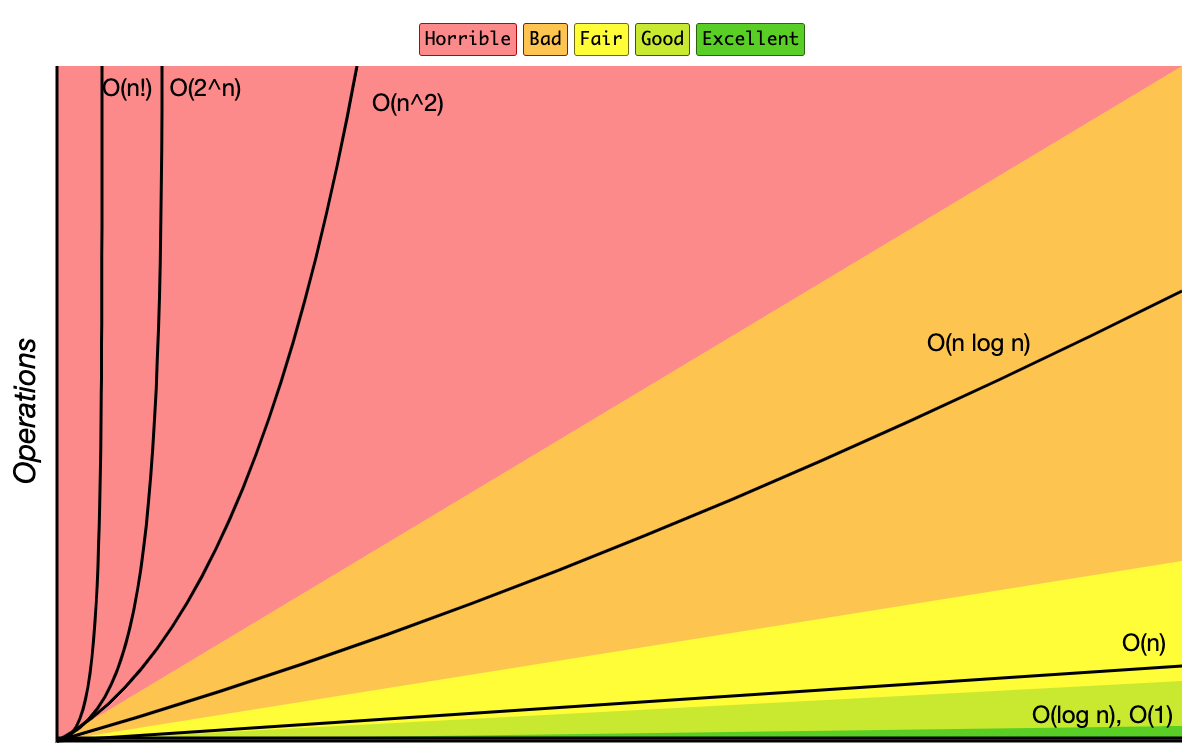 OK
Try to avoid
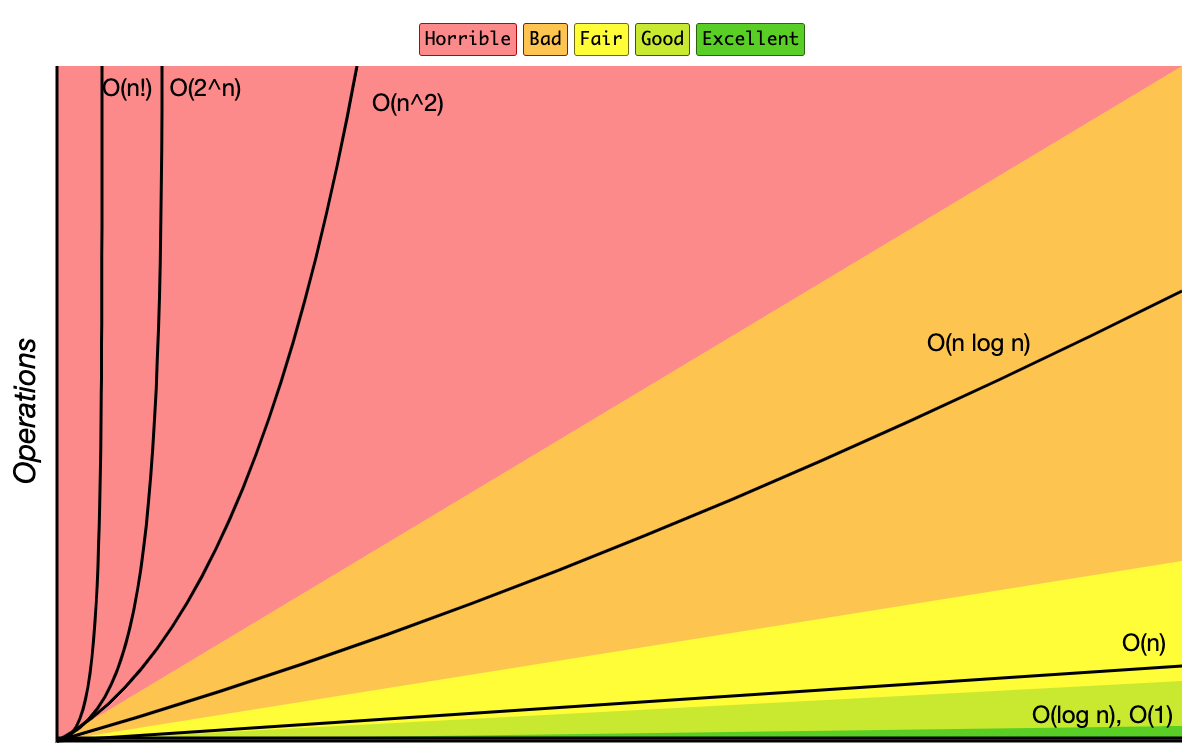 exponential
Time (T)
quadratic
linear
logarithmic
constant
Input size (n)
One million “basic” operations per second.
[Speaker Notes: 4 x 10^16 ~ 3 million times the age of the universe]
One million “basic” operations per second.
[Speaker Notes: 4 x 10^16 ~ 3 million times the age of the universe]
One million “basic” operations per second.
[Speaker Notes: 4 x 10^16 ~ 3 million times the age of the universe]
One million “basic” operations per second.
[Speaker Notes: 4 x 10^16 ~ 3 million times the age of the universe]
One million “basic” operations per second.
[Speaker Notes: 4 x 10^16 ~ 3 million times the age of the universe]
One million “basic” operations per second.
[Speaker Notes: 4 x 10^16 ~ 3 million times the age of the universe]
One million “basic” operations per second.
[Speaker Notes: 4 x 10^16 ~ 3 million times the age of the universe]
One million “basic” operations per second.
[Speaker Notes: 4 x 10^16 ~ 3 million times the age of the universe]
One million “basic” operations per second.
[Speaker Notes: 4 x 10^16 ~ 3 million times the age of the universe]